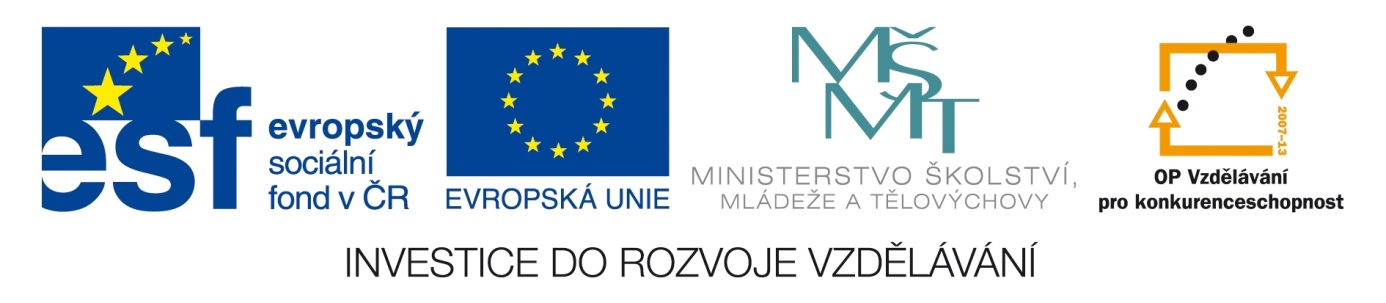 Inovace studijního oboru Geotechnika
CZ.1.07/2.2.00/28.0009
Klíčové aktivity
KA1 - 	Inovace laboratoří Geotechniky využívaných v rámci praktické výuky 	studentů Fakulty stavební a Hornicko-geologické fakulty

KA2 -	Vytvoření didaktických učebních pomůcek a vzdělávacího portálu 	pro studenty

KA3 - 	Podpora odborných praxí a exkurzí studentů u spolupracujících 	subjektů
 
KA4 - 	Inovace a výuka odborných předmětů v souladu s aktualizovanými 	potřebami praxe a začlenění odborníků z praxe a zahraničí
 
KA5 - 	Příprava a organizace konferencí a dnů Geotechniky
 
KA6 - 	Zvyšování odborných a jazykových dovedností akademických 	pracovníků
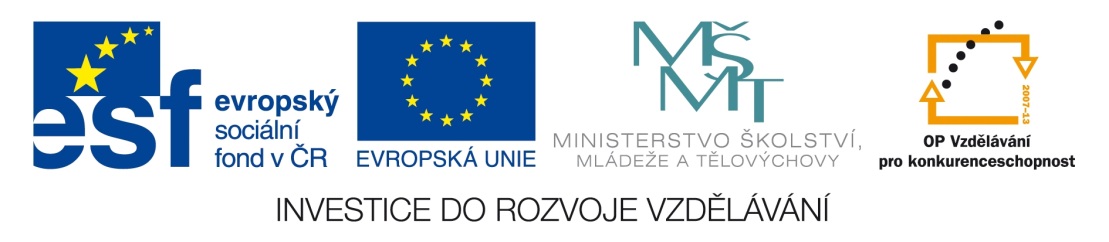 Spolupracující firmy
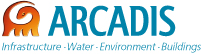 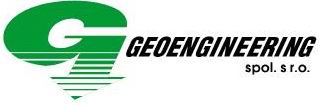 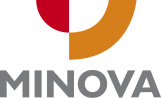 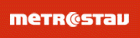 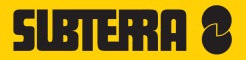 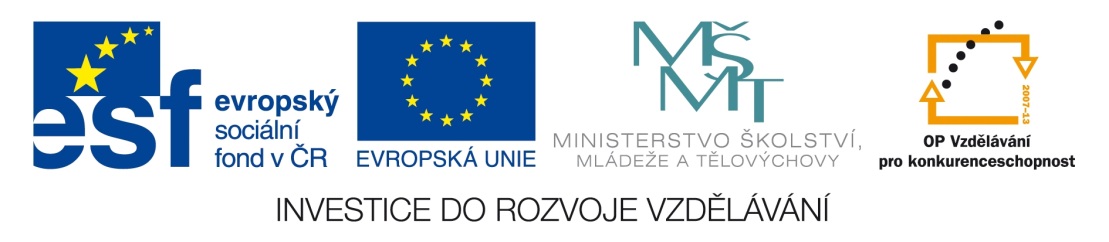 KA1 - Inovace laboratoří Geotechniky
Přehled vybavení:
 
zeminový mlýn

seizmická aparatura a seizmické senzory,

laboratorní vrtulkový přístroj

výukový model inklinometrická pažnice

výukový model vrtu pro názornou ukázku měření pórových tlaků,

Hardwarové a softwarové vybavení,

Tlakové napěťové buňky,  …
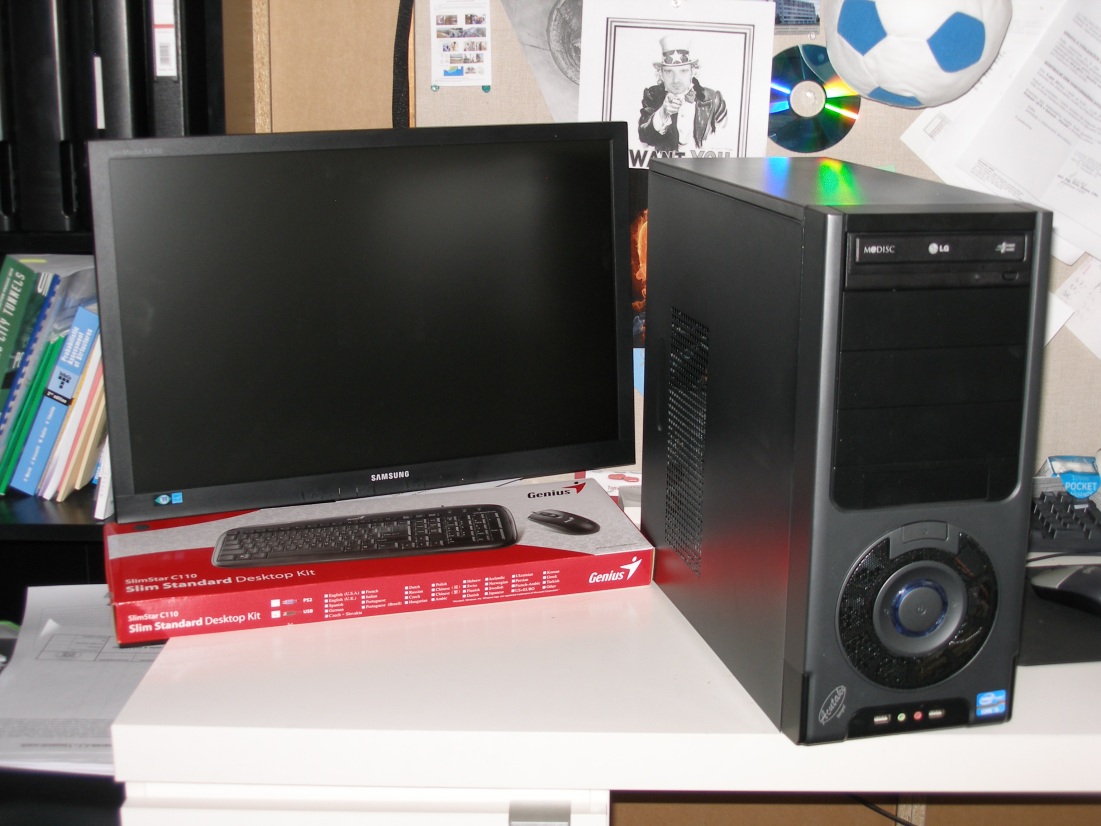 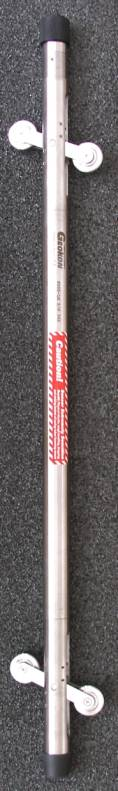 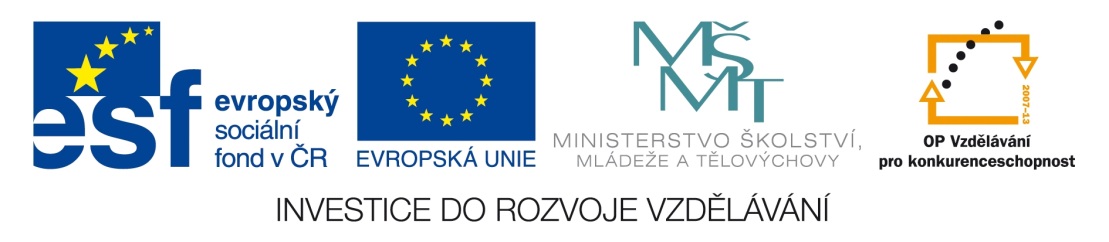 KA2 - Vytvoření didaktických učebních pomůcek
Inovace a vytvoření multimediálních studijních opor pro 5 odborných předmětů (Mechanika hornin a zemin, Zakládání staveb, Podzemní stavitelství, Geotechnický monitoring a Modelování v Geotechnice)

Vytvoření Multimediálních vzdělávacích DVD obsahujících studijní materiály k 11 odborným předmětům

Instruktážní výukové filmy a prezentace
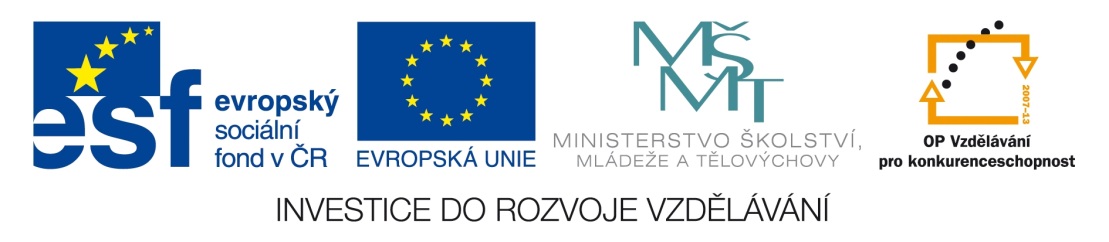 KA2 - Vytvoření vzdělávacího portálu pro studenty
Stránky budou informovat studenty o aktuálních trendech a vývoji v oblasti Geotechniky.

Budou zde umístěny vytvořené multimediální studijní opory odborných předmětů a zkušební samoevaluační testy.

Informace budou poskytovat odborní pracovníci z praxe a zahraniční odborníci. 

K dispozici budou také informace o realizaci projektu, nabídky praxí u spolupracujících firem a informace o pořádaných exkurzích.
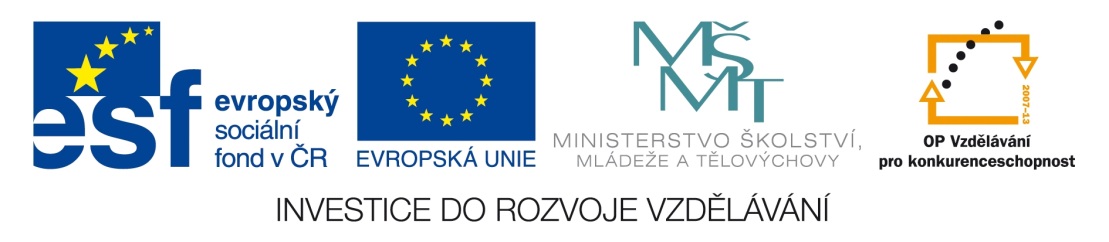 KA3 - Podpora odborných praxí a exkurzí studentů
a) Jednodenní odborné exkurze 
pro studenty 1 a 2 ročníků - cílem exkurzí je seznámit studenty s geotechnikou problematikou a zvýšit jejich zájem o studium oboru.
Celkem proběhnou 2 exkurze/rok (6 exkurzí) až pro 80 studentů a 8 akademických pracovníků.
 
b) 2 denní specializované exkurze 
pro studenty oboru Geotechnika
Celkem 2 tuzemské exkurze a 1 zahraniční exkurze/rok (9 exkurzí) pro 40 studentů a 5 akademických pracovníků.
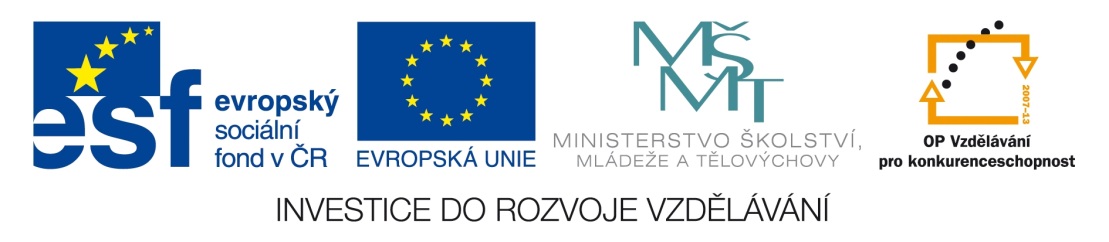 KA3 - Podpora odborných praxí a exkurzí studentů
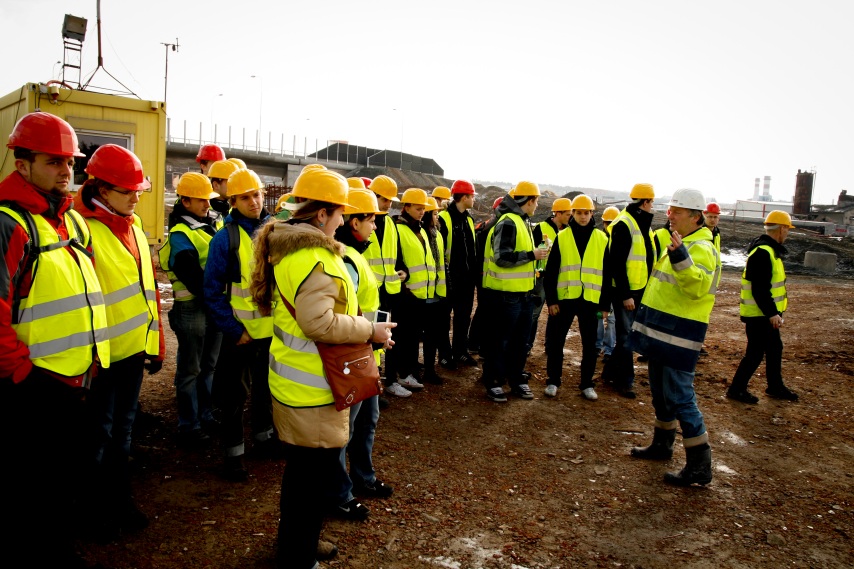 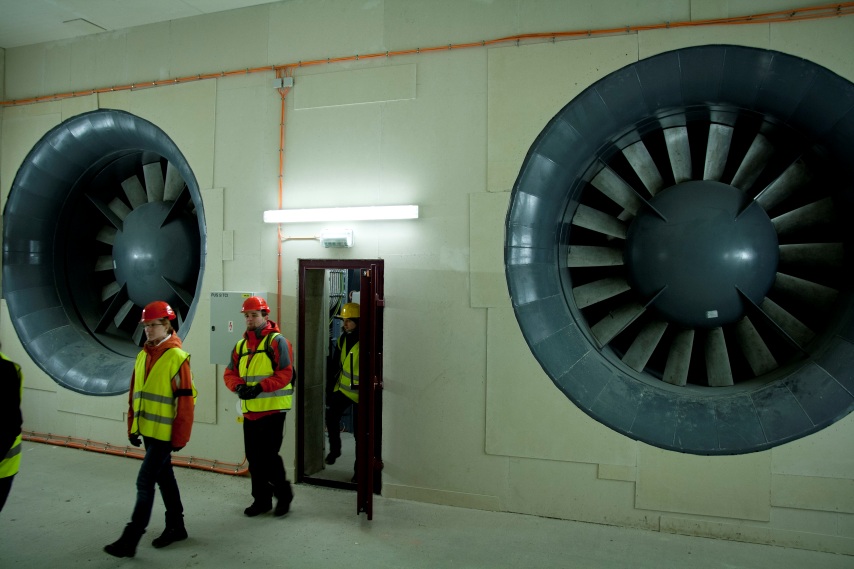 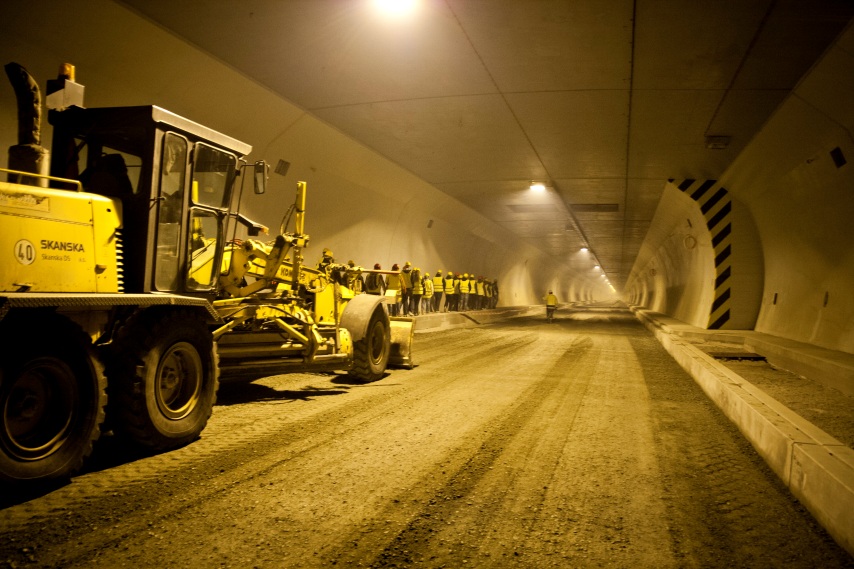 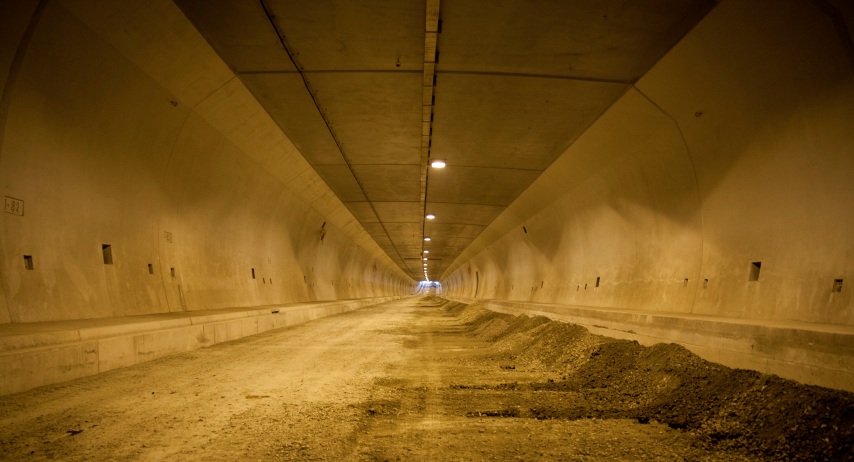 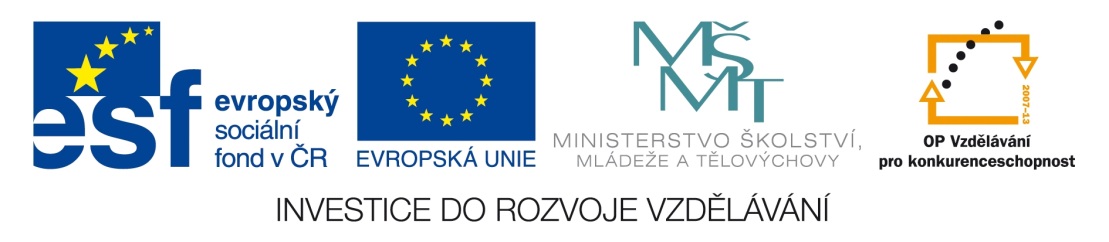 KA4 - Inovace a výuka odborných předmětů v souladu s aktualizovanými potřebami praxe a začlenění odborníků z praxe a zahraničí
a) Vznik nových Studijních materiálů pro 5 odborných předmětů
 
b) Zakoupení odborné české i cizojazyčné literatury
 
c) Příprava a realizace vložených přednášek odborníků z praxe a zahraničí
 
d) Prezentace firem ve výuce

e) Výuka 11 inovovaných odborných předmětů
 
f) Workshopy s odborníky z praxe týkající se bakalářských a diplomových prací. 

g) Účast 15 studentů magisterského a doktorandského studia na zahraničních konferencích
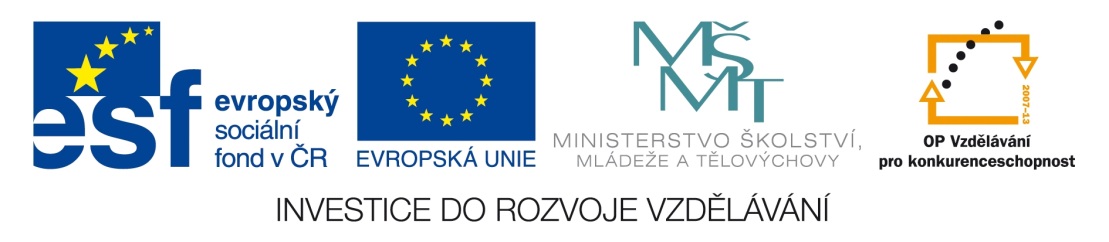 KA4 - Inovace a výuka odborných předmětů v souladu s aktualizovanými potřebami praxe a začlenění odborníků z praxe a zahraničí
Výstup klíčové aktivity:
8 setkání lektorů a odborníků,
sborníky přednášek a cvičení - celkem 5 (110 Ks/1 sborník),
odborné knihy (české i cizojazyčné) - celkem 10,
v rámci inovované výuky proběhne celkem 32 přednášek odborníků z praxe (spolupracující firmy) a 12 přednášek odborníků ze zahraničí,
prezentace firem ve výuce - 10,
inovované odborné předměty - celkem 11,
počet studentů FAST a HGF absolvující inovované předměty - celkem 525 studentů,
workshopy s odborníky z praxe - celkem 3,
účast 15 studentů magisterského a doktorského studia na zahraničních konferencích
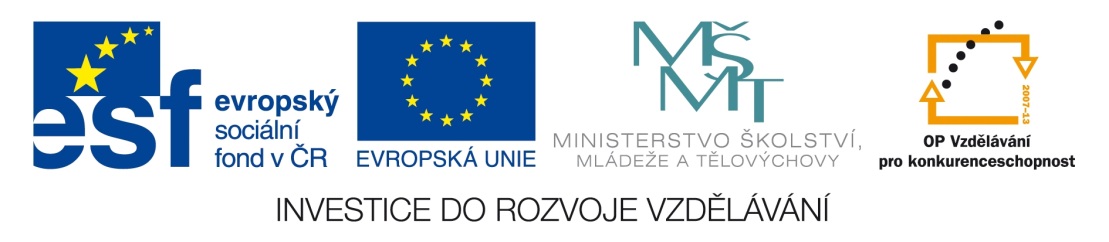 KA4 - Inovace a výuka odborných předmětů v souladu s aktualizovanými potřebami praxe a začlenění odborníků z praxe a zahraničí
Přehled 11 inovovaných předmětů:
Zakládání staveb
Mechanika hornin a zemin
Geotechnické stavby
Úprava vlastností hornin a zemin
Silniční a geotechnická laboratoř
Geotechnický monitoring
Technické odstřely a jejich účinky
Modelování v geotechnice
Metoda konečných prvků
Statika a dynamika geotechnických staveb
Podzemní stavitelství
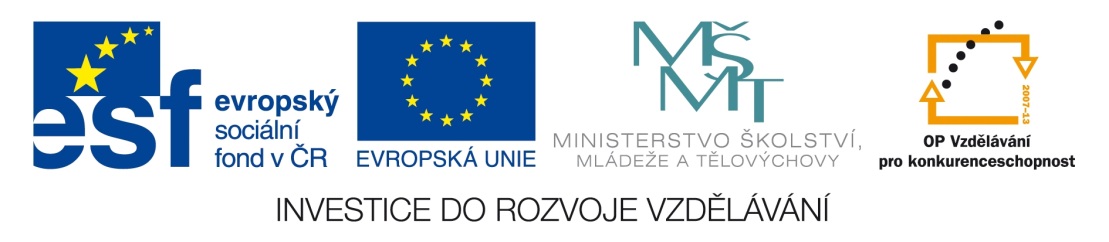 KA5 - Příprava a organizace konferencí a dnů Geotechniky
1) Dvoudenní konference týkající se geotechniky a podzemních staveb - celkem 3. – prezentace B a DP, pedagogů, spolupracujících firem - odborníků z praxe a ze zahraničí a veřejnosti.
 
2) Den geotechniky - celkem 3. této akce se bude účastnit 150 studentů z 1. a 2. roč., zástupců firem. 
prohlídky laboratoří
přednášky o oboru
exkurze v terénu
 
3) Brožury o studijním oboru 
 
4) Videoprezentace studijního oboru.
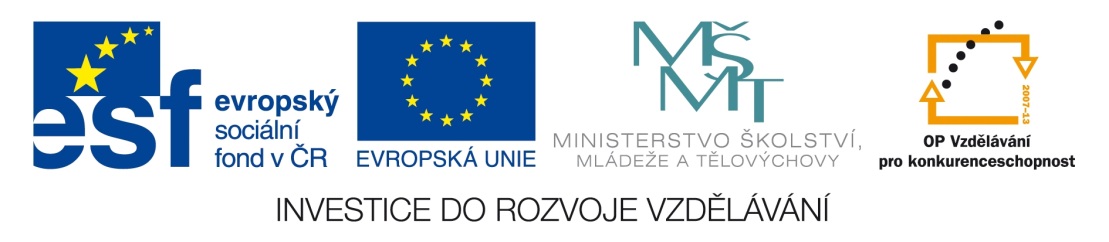 KA5 - Příprava a organizace konferencí a dnů Geotechniky
Konference Zpevňování, těsnění a kotvení horninového masivu a stavebních konstrukcí
Den geotechniky
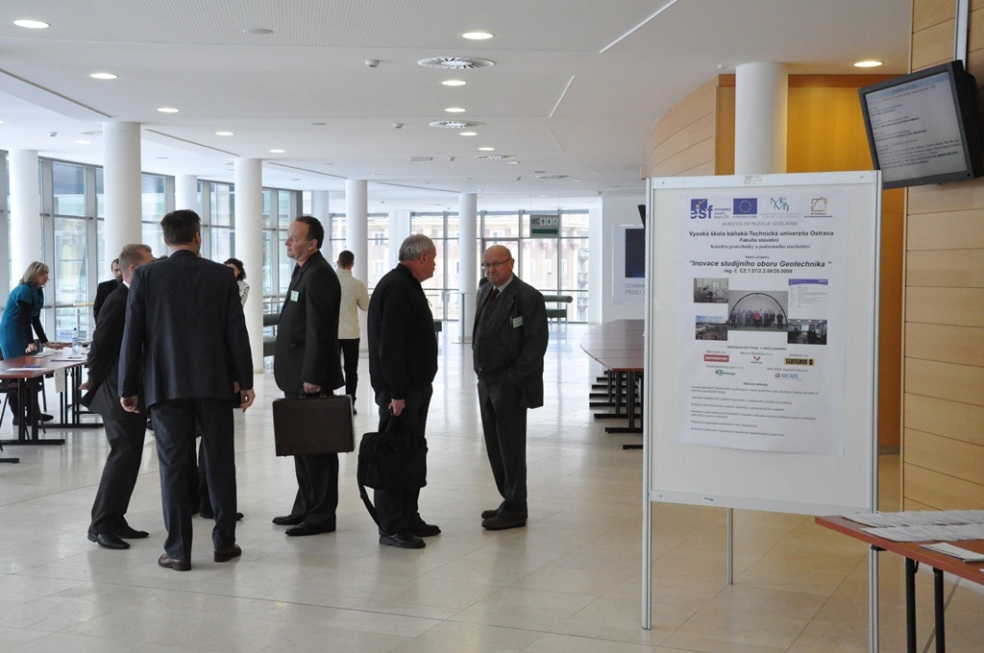 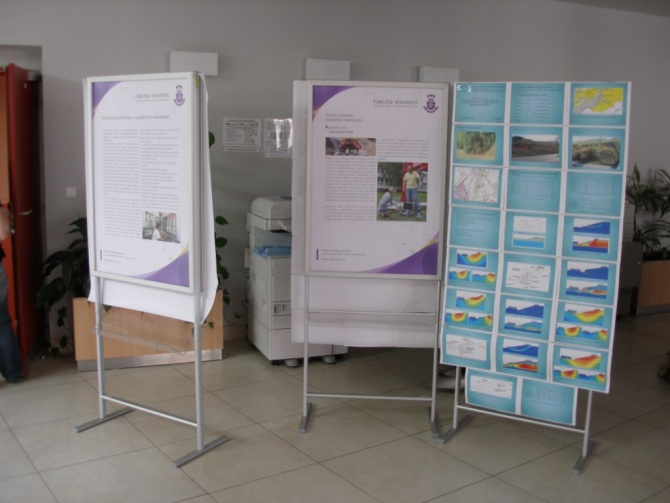 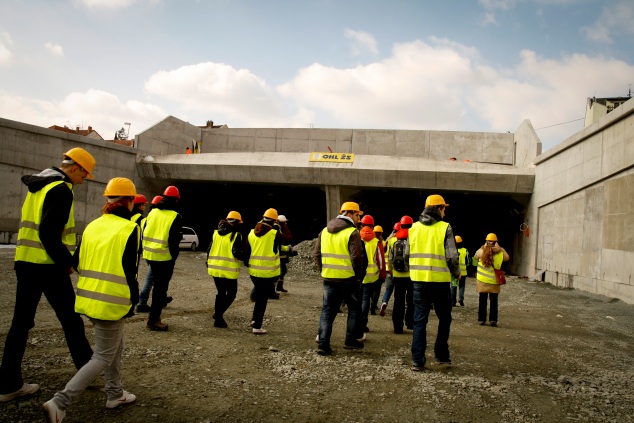 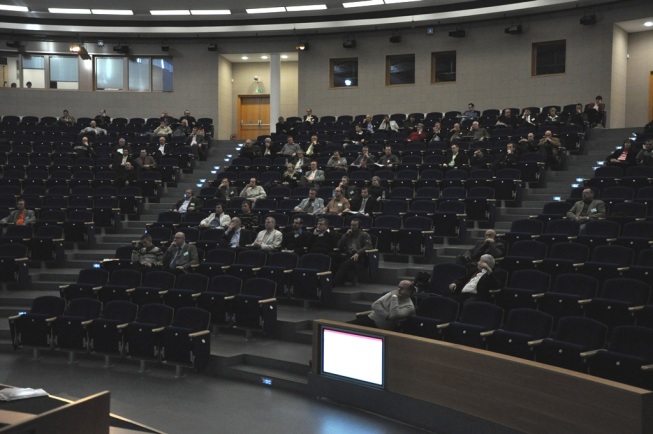 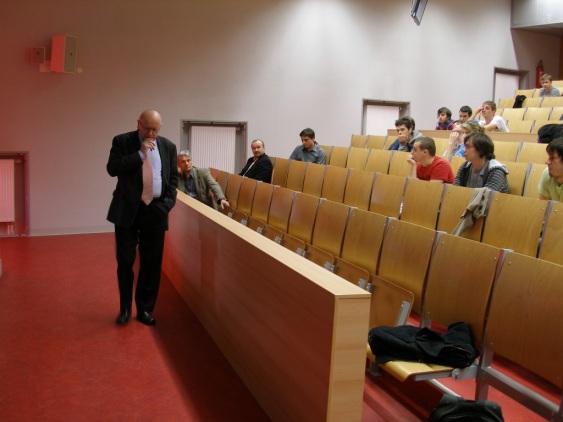 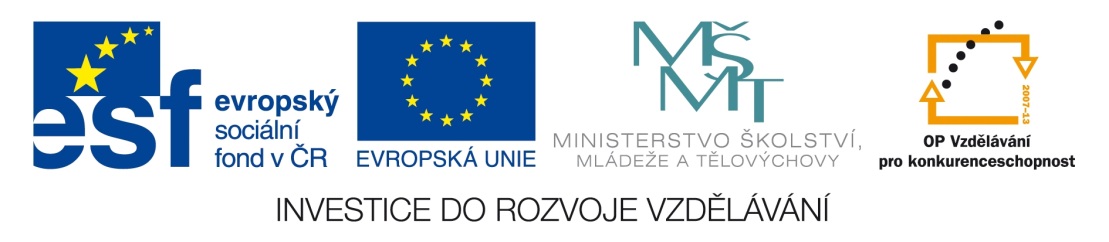 KA6 - Zvyšování odborných a jazykových dovedností akademických pracovníků
a) odborný kurz pracovníků pro práci s nově zakoupenými přístroji. 

b) odborný kurz týkající se zakoupených softwarových systémů
 
c) účast na odborných zahraničních konferencích
  
d) Jazykové kurzy angličtiny
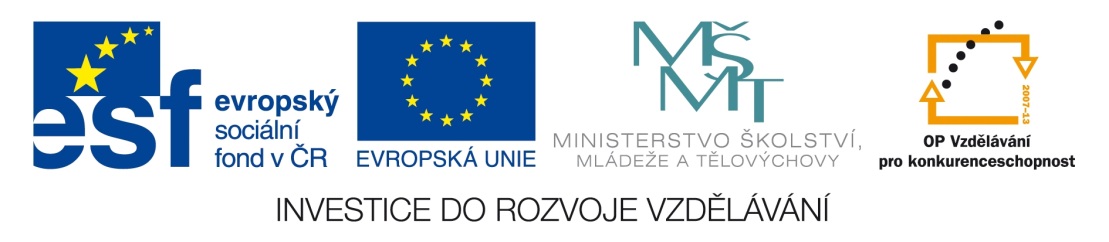 Dosavadní zhodnocení projektu
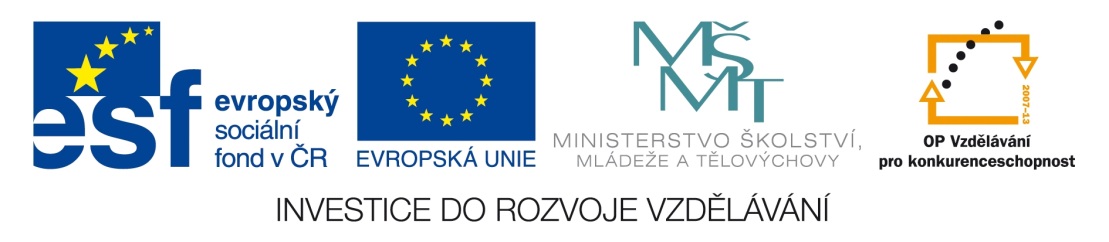 Dosavadní zhodnocení projektu
Současný stav studentů
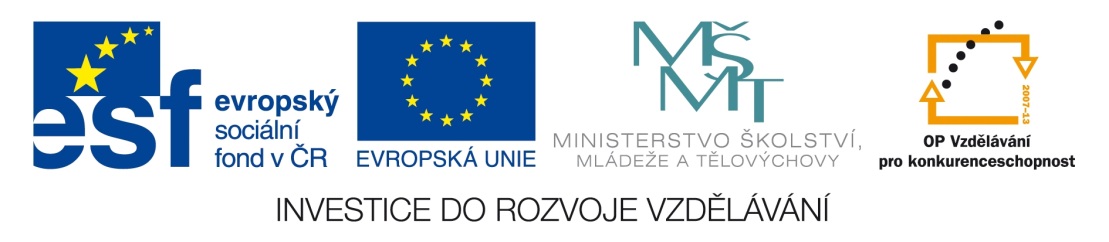 Děkuji za pozornost
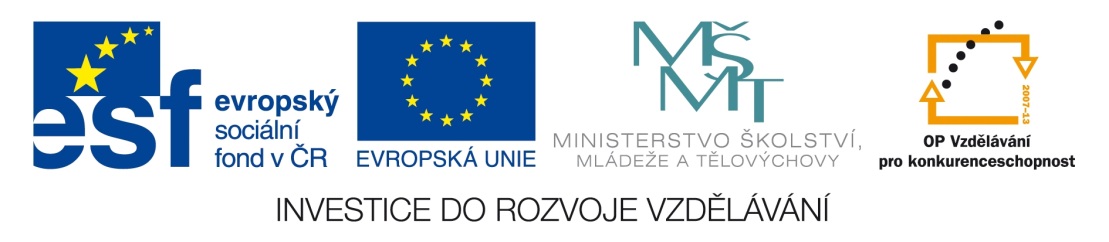